VASCULAR DISTENSIBILITY
The distensibility of arteries allows them to accommo­date the pulsatile output of the heart and average out pressure pulsations, which provides smooth, continu­ous flow of blood through the small blood vessels of the tissues.
VASCULAR DISTENSIBILITY
Veins are even more distensible than arteries, allowing them to store large quantities of blood that can be called into use when needed.
VASCULAR DISTENSIBILITY
On average, veins are about eight times as distensible as arteries in the sys­temic circulation.
VASCULAR DISTENSIBILITY
In the pulmonary circulation, the distensibility of veins is similar to that of veins in the systemic circulation. The lung's arteries, however, are more distensible than those of the systemic circulation. Vascular distensibility is normally expressed as fol­lows:
		Vascular distensibilty
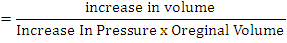 VASCULAR DISTENSIBILITY
Vascular compliance (capacitance) is the total quan­tity of blood that can be stored in a given part of the circulation for each millimeter of mercury of pressure. It is calculated as follows:
    Vascular Compliance
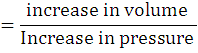 VASCULAR DISTENSIBILITY
The greater the compliance of the vessel, the more easily it can be distended by pressure.
Compliance is related to dispensability as follows:
	Compliance = Dispensability x Volume
VASCULAR DISTENSIBILITY
The compliance of a vein in the systemic circulation is about 24 times as great as its corresponding artery because it is about eight times as distensible and has a volume that is three times as great (8 x 3 = 24).
VASCULAR DISTENSIBILITY
Sympathetic Stimulation Decreases Vascular Capa­citance. Sympathetic stimulation increases smooth muscle tone in veins and arteries, causing a shift of blood to the heart, which is an important method used by the body to increase heart pumping.
VASCULAR DISTENSIBILITY
For example, during hemorrhage, enhanced sympathetic tone of the vessels, especially of the veins, reduces vessel size so the circulation can continue to operate almost normally even when as much as 25 percent of the total blood volume has been lost.
VASCULAR DISTENSIBILITY
Vessels Exposed to Increased Volume Initially Exhibit a Large Increase in Pressure, but Delayed Stretch of the Vessel Wall Allows the Pressure to Return Toward Normal.
VASCULAR DISTENSIBILITY
The effect of delayed stretch is often referred to as delayed compliance or stress relaxation.
VASCULAR DISTENSIBILITY
Delayed compliance is a valuable mechanism by which the circulation can accommodate extra amounts of blood when necessary, such as after a transfusion that was too large.
VASCULAR DISTENSIBILITY
Delayed compliance in the reverse direction permits the circulation to readjust itself over a period of minutes or hours to a diminished blood volume after serious hemorrhage.
ARTERIAL PRESSURE PULSATIONS
With each heartbeat, a new surge of blood fills the arter­ies. Were it not for the distensibility of the arterial sys­tem, blood flow through the tissues would occur only during cardiac systole, with no blood flowing during diastole.
ARTERIAL PRESSURE PULSATIONS
The combination of distensibility of the arter­ies and their resistance to flow reduces the pressure pul­sations to almost none by the time the blood reaches the capillaries, allowing continuous rather than pulsatile flow through the tissues.
ARTERIAL PRESSURE PULSATIONS
In the young adult, the pressure at the height of each pulse, the systolic pressure, is normally about 120 mm Hg; pressure at its lowest point, the diastolic pressure, is about 80 mm Hg. The difference between these two pressures, about 40 mm Hg, is called the pulse pressure.
ARTERIAL PRESSURE PULSATIONS
The two most important factors that can increase pulse pressure are (1) Increased stroke volume (i.e., the amount of blood pumped into the aorta with each heart­beat) and (2) decreased arterial compliance. Decreased arterial compliance can result when the arteries "harden" with aging (arteriosclerosis).
Abnormal Pressure Pulse Contours
Several other pathophysiologic conditions of the circulation can cause abnormal contours of the pressure pulse wave -addition to changing the pulse pressure.
Abnormal Pressure Pulse Contours
With aortic valve stenosis, the aortic pulse pressure is greatly decreased because of diminished blood flow through the stenotic aortic valve.
Abnormal Pressure Pulse Contours
With patent ductus arteriosus, some of the blood pumped into the aorta flows immediately through the open ductus arteriosus into the pulmonary artery, allowing the diastolic pressure to fall very low before the next heartbeat, thereby increasing pulse pressure.







 
 Aortic pressure pulse contours in arterioscleroses, aortic stenosis, patent    ductus arteriosus, and aortic regurgitation
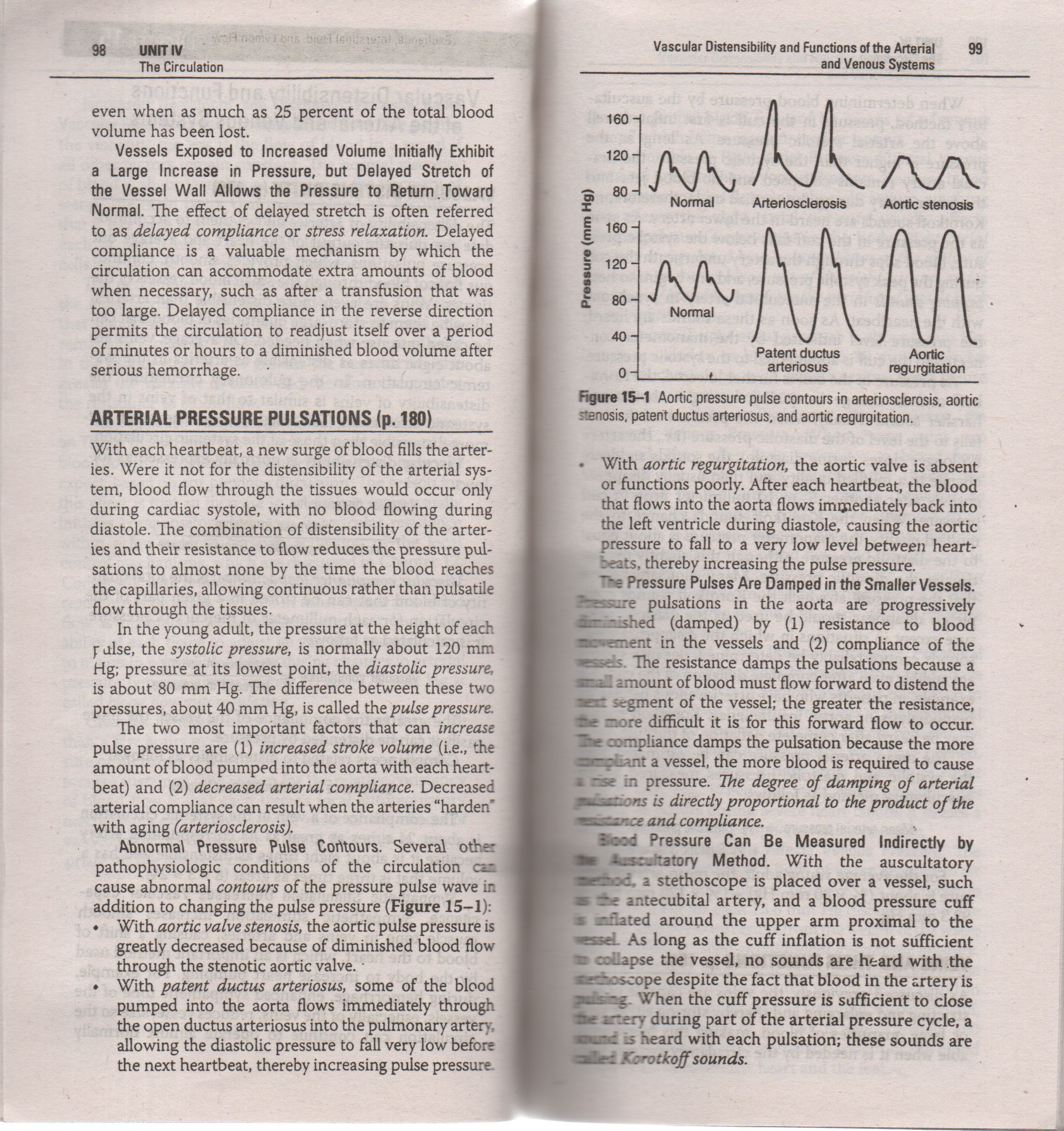 Abnormal Pressure Pulse Contours
With aortic regurgitation, the aortic valve is absent or functions poorly. After each heartbeat, the blood that flows into the aorta flows imraediateiy back into the left ventricle during diastole, causing the aortic pressure to fall to a very low level between heart- I -eats, thereby increasing the pulse pressure.
Pressure Pulses Are Damped in the Smaller Vessels
The resistance damps the  pulsations  in the aorta  are  progressively shed (damped) by (1) resistance   to   blood movement  in the vessels and (2) compliance of the vessels.
Pressure Pulses Are Damped in the Smaller Vessels
The resistance damps the pulsations because a amount of blood must flow forward to distend the mint of the vessel the greater the resistance, re difficult it is for this forward flow to occur.
Pressure Pulses Are Damped in the Smaller Vessels
The compliance damps the pulsation because the more blood is required to cause, the more blood is required to cause ok in pressure. The degree of damping of arterial pulsations is directly proportional to the product of the 2nd compliance.
Blood pressure can be measured indirectly by the Auscultatory method
With the auscultatory method, a stethoscope is placed over a vessel, such as the antecubital artery, and a blood pressure cuff is inflated around the upper arm proximal to the vessel.
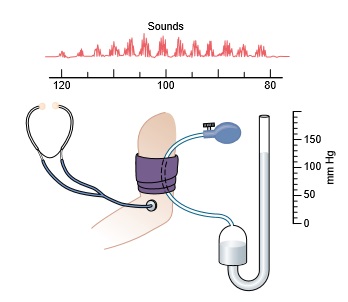 Blood pressure can be measured indirectly by the Auscultatory method
As long as the cuff inflation is not sufficient to collapse the vessel, no sounds are heard with the stethoscope despite the fact that blood in the artery is pulsing.
Blood pressure can be measured indirectly by the Auscultatory method
When the cuff pressure is sufficient to close the artery during part of the arterial pressure cycle, a sound is heard with each pulsation; these sounds ate called Korotkoff sounds.
Blood pressure can be measured indirectly by the Auscultatory method
When determining blood pressure by the auscultatory method, pressure in the cuff is first inflated well above the arterial systolic pressure.
Blood pressure can be measured indirectly by the Auscultatory method
As long as the pressure is higher than the systolic pressure, the brachial artery remains collapsed and no blood jets into the lower artery during the cardiac cycle; therefore, no Korotkoff sounds are heard in the lower artery.
Blood pressure can be measured indirectly by the Auscultatory method
As soon as the pressure in the cuff falls below the systolic pressure, blood slips through the artery underneath the cuff during the peak systolic pressure, and one begins to hear tapping sounds in the antecubital artery in synchrony with the heartbeat.
Blood pressure can be measured indirectly by the Auscultatory method
As soon as these sounds are heard, the pressure level indicated by the manometer connected to the cuff is about equal to the systolic pressure.
Blood pressure can be measured indirectly by the Auscultatory method
As pressure in the cuff is further lowered, the Korotkoff sounds change in quality, having a rhythmical, harsher sound Finally, when the pressure in the cuff falls to the level of the diastolic pressure (i.e., the artery no longer closes during diastole), the sounds suddenly change to a muffled quality and then usually disappear entirely after another 5- to 10-millimeter drop in cuff pressure.
Blood pressure can be measured indirectly by the Auscultatory method
When the Korotkoff sounds change to the muffled quality, the manometer pressure is about equal to the diastolic pressure, although this slightly overestimates the diastolic pressure.
Blood pressure can be measured indirectly by the Auscultatory method
Many clinicians believe that the pressure at which the Korotkoff sounds completely disappear should be used as the diastolic pressure except in situations in which the disappearance of sounds cannot reliably be determined, because sounds are audible even after complete deflation of the cuff.
Blood pressure can be measured indirectly by the Auscultatory method
For example, in patients who have arteriovenous fistulas for hemodialysis or aortic insufficiency, Korotkoff sounds may be heard after complete deflation of the cuff.
VEINS AND THEIR FUNCTIONS
As discussed previously, the veins are capable of con­stricting and enlarging and thereby storing either small or large quantities of blood, making this blood avail­able when it is needed by the circulatory system. 
Veins can also propel blood forward by means of a "venous pump," which helps regulate cardiac output.
VEINS AND THEIR FUNCTIONS
Relationship to Right Atrial Pressure (Central Venous Pressure) and Peripheral Venous Pressure. 
Because blood from systemic veins flows into the right atrium, anything that affects the right atrial pressure usually affects venous pressure everywhere in the body.
VEINS AND THEIR FUNCTIONS
Right atrial pressure is regulated by a balance between the ability of the heart to pump blood out of the right atrium and a tendency of blood to flow from the peripheral vessels back to the right atrium.
VEINS AND THEIR FUNCTIONS
The normal right atrial pressure is about 0 mm Hg, but it can rise to as high as 20 to 30 mm Hg under abnormal conditions, such as with serious heart failure or after a massive transfusion.
Increased Venous Resistance Can Increase the Peripheral Venous Pressure
When large veins are distended, they offer little resistance to blood flow. 
Many of the large veins entering the thorax are compressed by the surrounding tissues, however, so they are at least partially collapsed or collapsed to an ovoid state.
Increased Venous Resistance Can Increase the Peripheral Venous Pressure
For these reasons, large veins usually offer significant resistance to blood flow, and the pressure in the peripheral veins is usually 4 to 7 mm Hg higher than the right atrial pressure. 
Partial obstruction of a large vein markedly increases the peripheral venous pressure distal to the obstruction.
Increased Right Atrial Pressure Increases Peripheral Venous Pressure
When the right atrial pressure rises above its normal level of 0 mm Hg, blood begins to back up in large veins and open them up.
Increased Right Atrial Pressure Increases Peripheral Venous Pressure
Pressures in the peripheral veins do not rise until the collapsed points between the peripheral veins and the large central veins have opened, which usually occurs at a right atrial pressure of about 4 to 6 mm Hg.
Increased Right Atrial Pressure Increases Peripheral Venous Pressure
When the right atrial pressure rises further, as occurs during severe heart failure, it causes a corresponding rise in peripheral venous pressure.
Gravitational Pressure Affects Venous Pressure
The pressure at the surface of a body of water exposed to air is equal to the atmospheric pressure, but the pressure rises 1 mm Hg for each 13.6 mm Hg distance below the surface.
Gravitational Pressure Affects Venous Pressure
This pressure results from the weight of the water and therefore is called gravitational hydrostatic pressure.
Gravitational Pressure Affects Venous Pressure
Gravitational hydrostatic pressure also occurs in the vascular system because of die weight of the blood in the vessels.
Gravitational Pressure Affects Venous Pressure
In an adult who is standing absolutely still, pressure in the veins of the feet is approximately +90 mm Hg because of the hydrostatic weight of the blood in the veins between the heart and the feet.